Gyülekezetem története (Olvasmány)
Áldás, Békesség!
Kedves Szülők!
Kérjük, hogy segítsenek a gyermeküknek a hittanóra tananyagának az elsajátításában!

Fontos technikai információ:
A PPT-t diavetítésben érdemes nézni, mert akkor a linkek egyszerű kattintásra is működnek!
A digitális hittanórán szükség
lesz:
Stabil és folyamatos Internet kapcsolatra,
Üres lapra vagy hittanfüzetre,
Ceruzára és/vagy tollra,
Kamerás mobiltelefonra az írásos feladatok fotózásához!
DIGITÁLIS HITTANÓRA
Javaslat: A PPT fájlok megjelenítéséhez használják a WPS Office ingyenes verzióját (Letölthető innen: WPS Office letöltések). Az alkalmazás elérhető Windows-os és Android-os platformokra is!
Kezd a digitális hittanórát az óra eleji imádsággal!
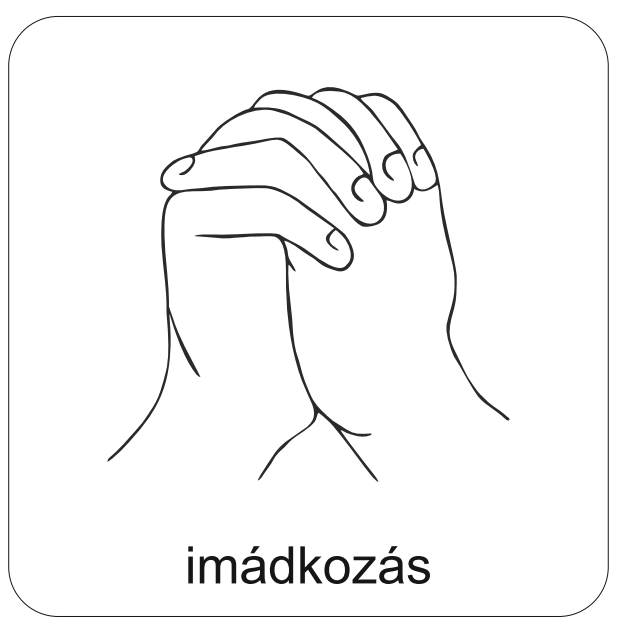 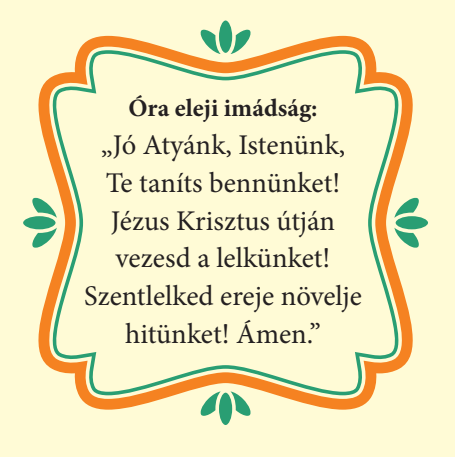 A mai digitális hittanórán arról lesz szó, hogy gyülekezetbe járni jó dolog!
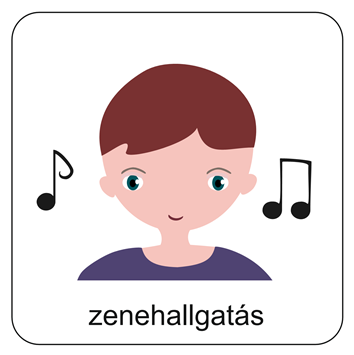 Hallgasd meg a Kaláka együttes feldolgozásában az „Ím bé jöttünk nagy örömben…” kezdetű 162. református énekeskönyvi éneket!
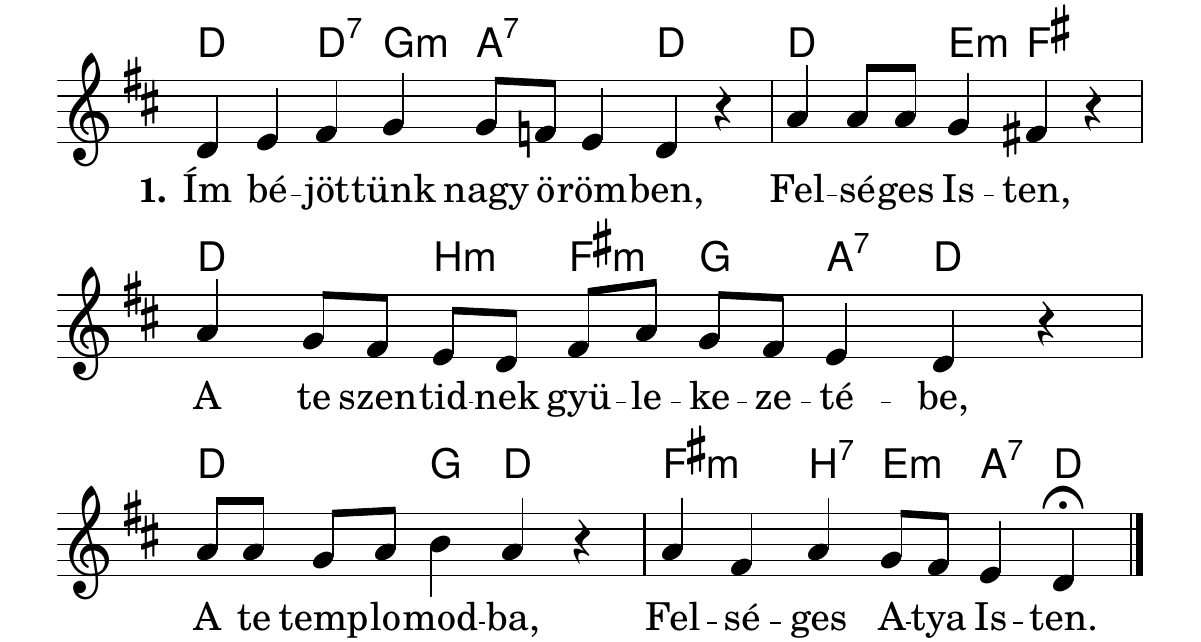 Ide kattints az ének elindításához!
Forrás: www.csecsy.hu
Emlékszel mióta van keresztyén gyülekezet?
A keresztyén egyház az első pünkösdkor jött létre. Péter prédikációja után,  sokan megkeresztelkedtek, ők lettek az első gyülekezet tagjai. 
Keresztyéneknek nevezték őket.
Az 1500-as években, a reformáció korában sorra alakultak református gyülekezetek. 
Ezeket A gyülekezeteket egyházközségeknek nevezzük.
A gyülekezetek tagjai testvéri közösséget alkotnak. 
Segítik és támogatják egymást. Feladatuk, szolgálatuk van.
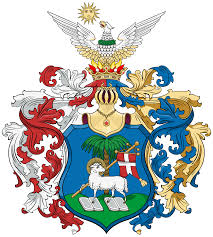 A református címer látható a képen,
forrása: www.reformatus.hu
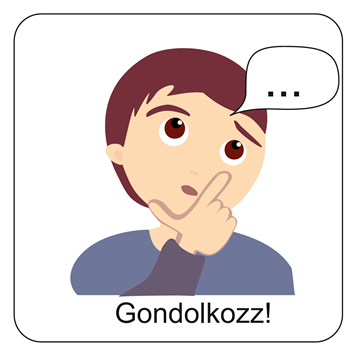 Gondolkozz el a kérdésen!
Mennyire ismered a saját gyülekezeted történetét, alkalmait? Mit tudsz róla?
Nézz utána az interneten saját gyülekezeted történetének, alkalmainak! 
Készíts egy táblázatot!  A következő oldalon találsz segítséget ehhez a feladathoz!
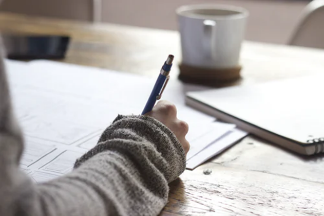 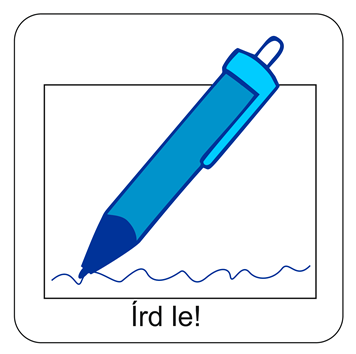 Az én gyülekezetem adatai:
Olvasd el figyelmesen a szöveget!
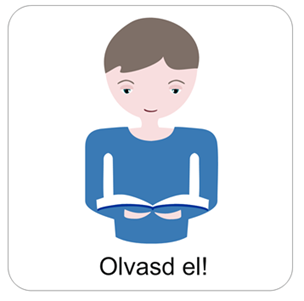 „Isten népe örömmel szolgál az Úrnak, vagyis öröme nem a saját boldogságát kereső, meddő öröm, érzelem, rajongás, hanem másokat szolgáló öröm, és ebben megelégülést találó öröm;
az Úrnak szolgálni ugyanis mindig a másik embernek való szolgálatot jelenti. Ez a szolgálat a templomban kezdődik, a gyülekezet közösségében, ahol Isten népe felülről mennyei indítást, erőt kér ehhez a szolgálathoz…” 
Steinbach Józsefnek, a Dunántúli Református Egyházkerület püspökének, az Ige mellett című internetes blogjában írt bejegyzése.
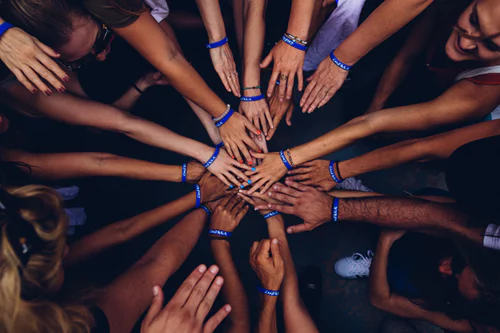 Az Ige mellett!
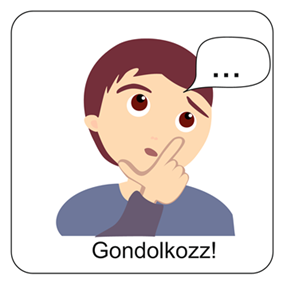 Pál apostol szerint a gyülekezet ”Krisztus teste”, ami azt jelenti, hogy a keresztyének közösségét Krisztus személye és szeretetéből fakadó áldozata alapozza meg, tartja fenn és formálja.
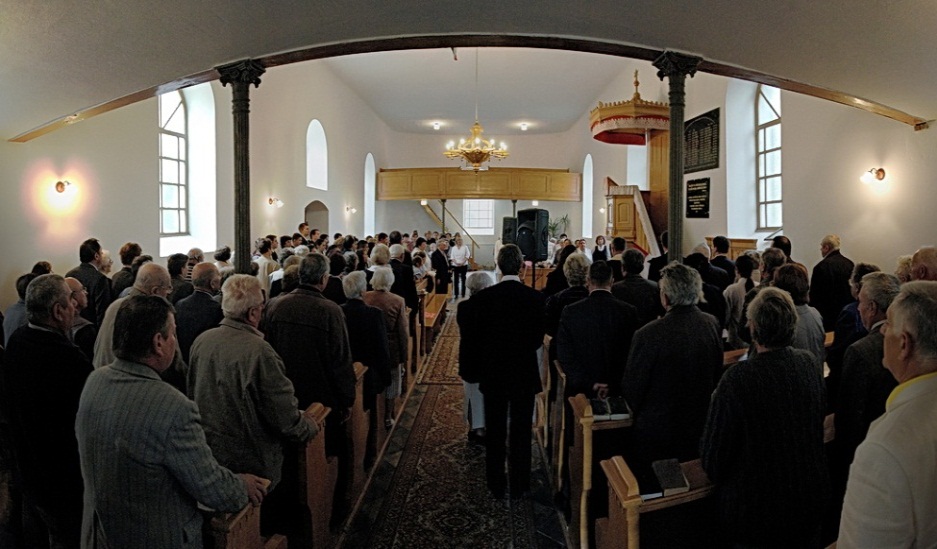 Jól jegyezd meg!
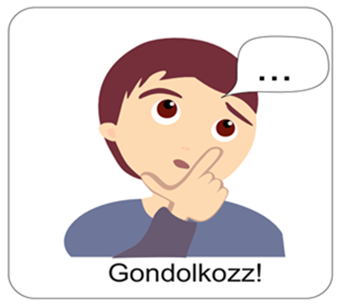 Gyülekezetbe járni jó dolog! 
Találkozhatsz ott barátaiddal.
Ismereteket szerezhetsz Istenről bibliai történeteken keresztül.
Bekapcsolódhatsz a gyülekezet szolgáló közösségébe már fiatalon is! 
Énekkel, imádsággal kifejezheted háládat Isten felé.
Sok jót tehetsz és megoszthatod másokkal, amid van!
Krisztus teste és tagjai1 Korinthus 12, 12-27.
Nézd meg jól ezt az ábrát és
kövesd nyomon a nyilak útját!
Fülek: „Mivel nem vagyok szem, nem vagyok a test része? Ha a test csupa szem, hol lenne a hallás? Ha az egész test hallás, hol lenne a szaglás?”
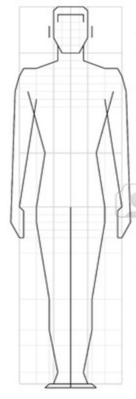 „Márpedig Isten rendezte el a tagokat a testben, egyenként mindegyiket, ahogyan akarta. Ha pedig valamennyi egy tag volna, hol volna a test? Így bár sok tagja  van , mégis egy a test.”
„Ti pedig Krisztus teste vagytok, és egyenként annak tagjai.”
1Korinthus 12,12-27.
Szem a kéznek:  „ Nincs rád szükségem!”
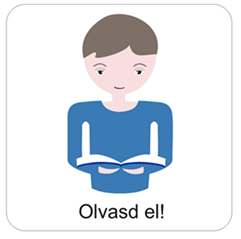 Lábak: „ Mivel nem vagyok kéz, nem vagyok a test része?”
Fej a lábnak: „ Nincs rátok szükségem!”
Az egyházban és a gyülekezetben nagy szükségünk van egymásra!
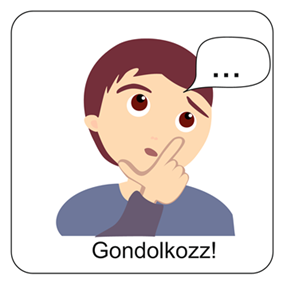 Interaktív feladat!
Kattints erre a linkre! 
Nyisd meg az internetes oldalon a TUDOD-E? című fület!
Olvasd el figyelmesen, amit ott találsz!
Szerinted mely jelképek fejezik ki az egyházat és a gyülekezet közösségét?
Rajzold le a füzetedbe!
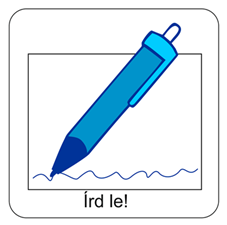 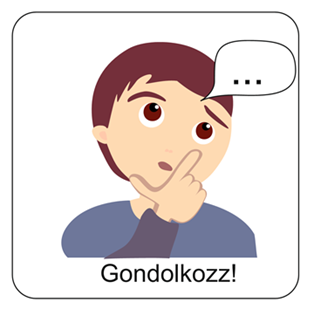 Néhány gyakorlati feladat a gyülekezetek életéből, amelyekbe bekapcsolódhatsz!
Részt vehetsz különböző előadásokban például karácsonykor vagy anyák napján:
Mondhatsz verset, felolvashatsz, énekelhetsz énekkarban vagy akár rövid színdarabban is játszhatsz valamilyen szerepet, ha ahhoz van kedved vagy tehetséged.
Készíthetsz ajándékot az idősek, vagy a gyerek számára is.
Gyermek-istentiszteleten segíthetsz az alkalom tartójának vagy nyári táborok idején. Kikészítheted a színezőket, ceruzákat.
A nálad kisebbeknek is segíthetsz kitölteni a feladatlapokat vagy kihegyezni a ceruzákat.
Segíthetsz a templom környezetének rendezésében, a takarításban.
Meghívhatsz barátokat, családtagokat a különböző gyülekezeti alkalmakra.  
Az istentiszteletek előtt a liturgiás lapok osztásában is segíthetsz, ha erre van szükség. 
A szeretetvendégségek előkészítésében kikészítheted a süteményeket, innivalókat.
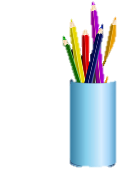 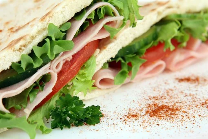 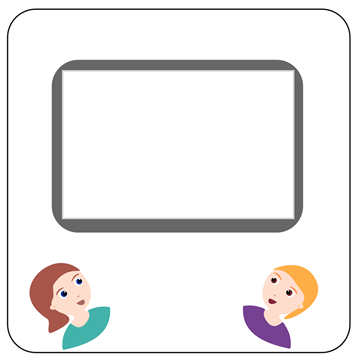 Nézd meg a következő  videót!
Ide kattints a videó elindításához!
A felvétel és a beszámoló a Borsod-Gömöri Református Egyházmegye családi napján készült, amelyet Topolyán tartottak 2018 júliusában.
„Szolgáljatok az Úrnak örömmel!”
Zsolt 100,2
Te is része és aktív tagja lehetsz 
a református egyháznak és a saját gyülekezetednek!
Hidd el rád is nagy szükség van!
Fogalmazd meg az előbbi bejátszás alapján,  hogy szerinted miért lehet jó gyülekezetbe járni?
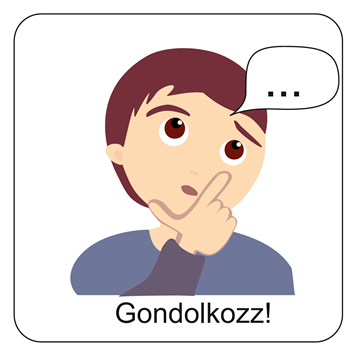 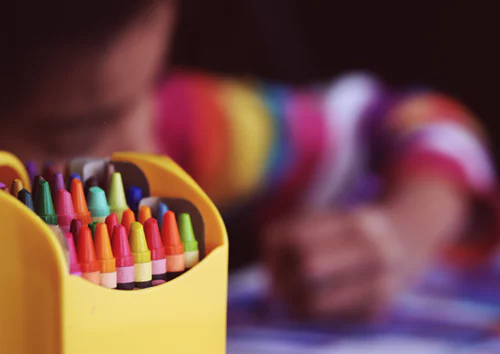 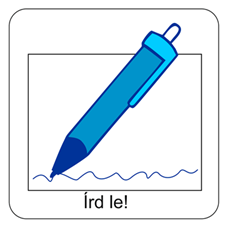 Írj a füzetedbe 4-5 mondatot!
Ha van saját élményed jó tapasztalatod, azt is megoszthatod!
Hallgasd meg a 229. dicséret feldolgozását!
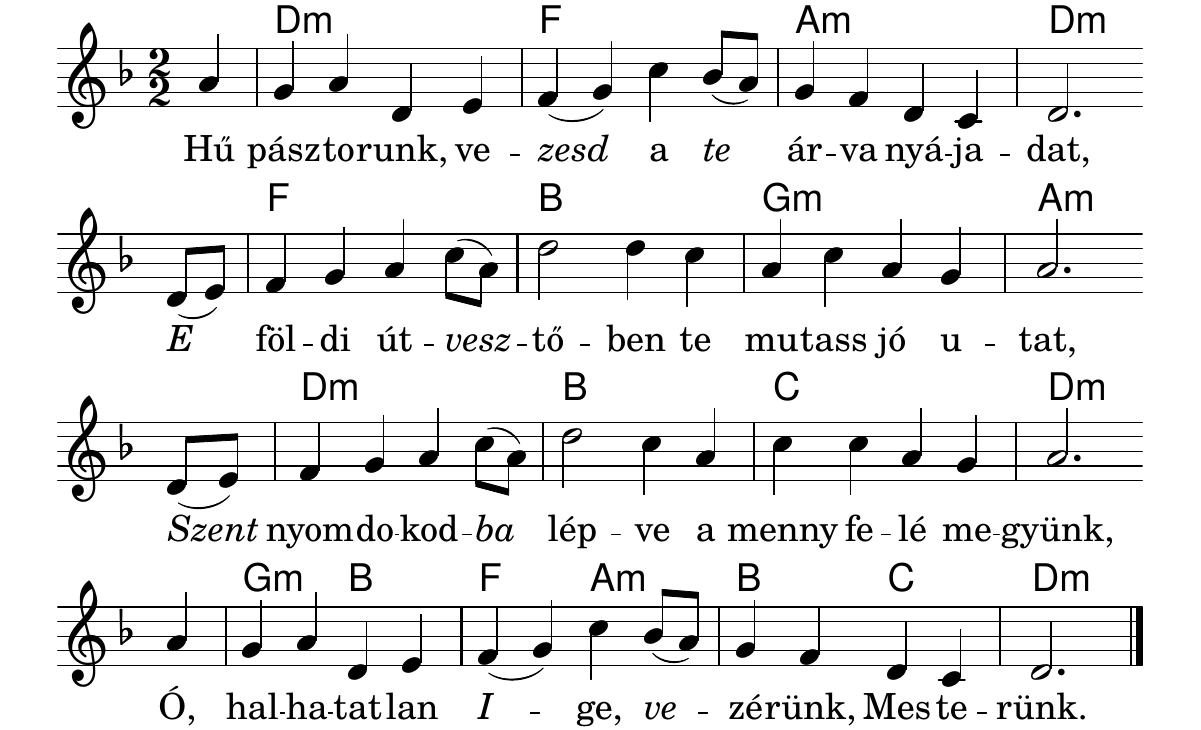 Ide kattints az ének elindításához!
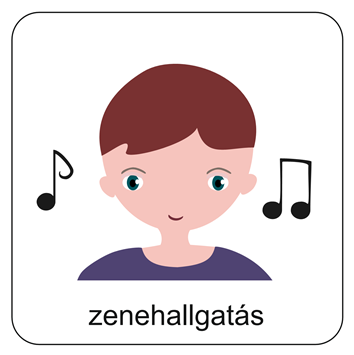 Forrás: www.csecsy.hu
Mi Atyánk, aki a mennyekben vagy, szenteltessék meg a te neved,jöjjön el a te országod, legyen meg a te akaratod, amint a mennyben, úgy a földön is;Mindennapi kenyerünket add meg nekünk ma,és bocsásd meg vétkeinket, miképpen mi is megbocsátunk az ellenünk vétkezőknek;És ne vígy minket kísértésbe, de szabadíts meg a gonosztól;Mert tied az ország, a hatalom és a dicsőség mindörökké.Ámen.(Mt 6,9-13)
A digitális hittanóra végén így imádkozz!
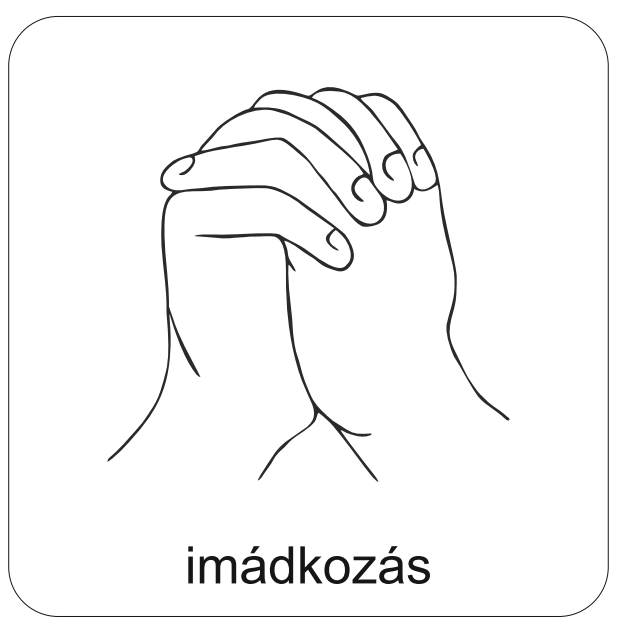 Kedves Hittanos! 
Várunk a következő digitális hittanórára!
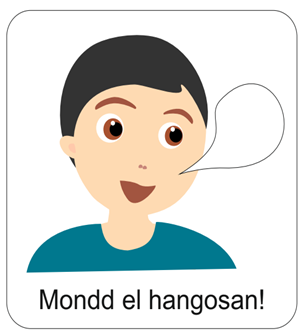 Áldás, Békesség!
Tanuld meg ezt az aranymondást!
Mond el hangosan is!
„Mert ráépültetek az apostolokés a próféták alapjára,
a sarokkő pedig maga Krisztus Jézus, akiben az egész épület
egybeilleszkedik, és szent templommá növekszik az Úrban,
és akiben ti is együtt épültökaz Isten hajlékává a Lélek által.”
 Efezus 2,20–22.
Kedves Szülők!
Köszönjük a segítségüket!
Isten áldását kívánjuk ezzel Igével!
A PPT-ben felhasznált képek a www.unsplash.com internetes oldalon találhatóak és ingyenesen letölthetök!